Antique 
Emporium (202 E. 23rd St. A)
Markt Shuttle Routes
E. 23rd
MARKT Sites
YMCA Antiques Market
Community Center
FPHS – 2 Gyms (Upper)
FPHS Cafeteria (Lower)
FPHS Commons (Lower)
American Legion
Ferdinand Elementary
Monastery Event Center
E. 20th
Hwy
 162
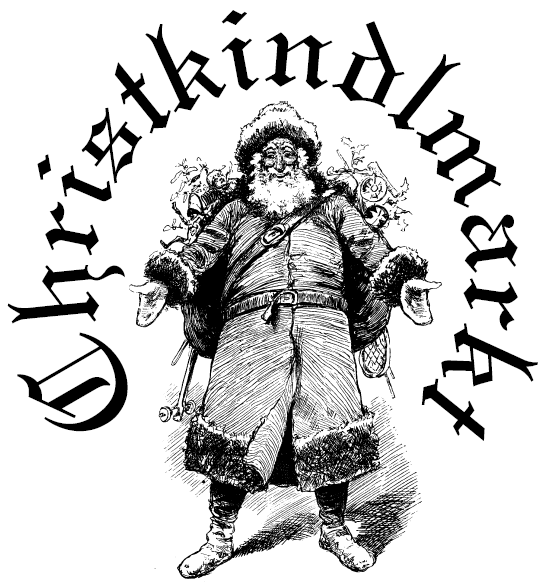 Northview
18th Street PARK
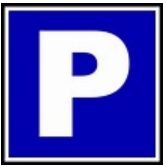 E. 18th
*
3
Walking/Driving
Map
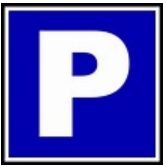 Community Center
Vienna Drive
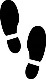 Main St.
*
SHUTTLE 
SERVICE
HUB
FOREST PARK HIGH SCHOOL
*
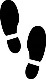 Ferdinand 
Library
*
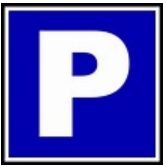 2
YMCA
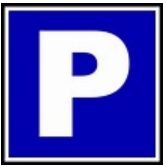 W. 16th
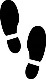 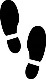 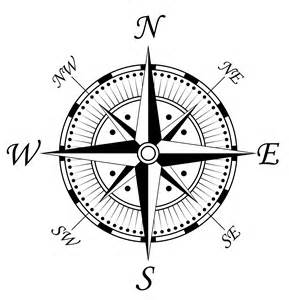 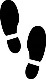 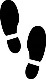 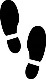 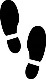 1
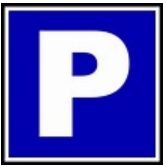 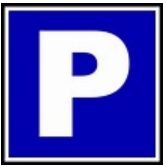 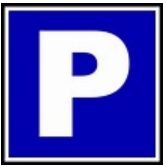 1
Ferdinand
House of 
Flowers
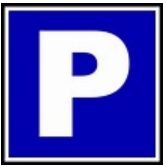 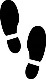 E. 14th
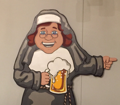 St. Benedict’s Brew Works
W. 13th
E. 13th
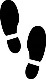 Monastery
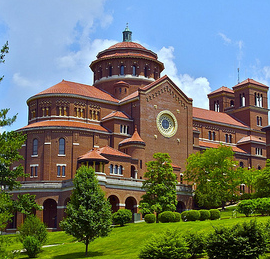 E. 12th
Soup-N-Such Bistro
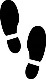 Monastery Event Hall     & Gift Shop
Alabama
E. 11th
Christkindlmarkt Bus Route 2019.pptx
*
Traditional 
Arts Today
 314 W. 9th
E. 10th
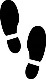 2
St. Ferdinand Church
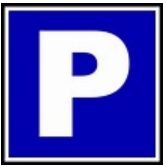 E. 10th
Kundek
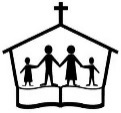 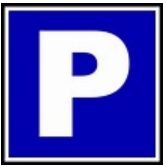 *
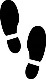 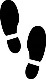 4
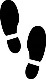 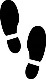 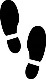 Ferdinand Elementary
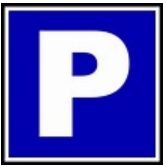 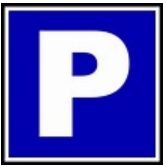 E. 8th
W. 8th
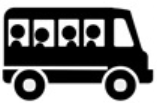 FREE Shuttle Service
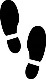 Shuttle Sequence
#
#
Main St.
Michigan
Carolina
Maryland
Markt Site (North Route)
*
 5th St. PARK 
W. 5th
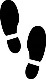 Markt Site (South Route)
E. 5th
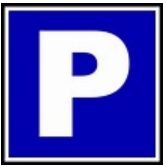 *
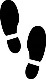 Walking Route
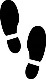 Tin Lizzie’s 
Home Décor 
& Gifts
American Legion
3
*
FREE Parking
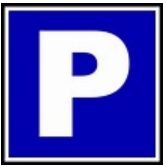 E. 4th
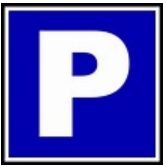 W. 4th